Supporting Arbitrary Custom Datatypesin RDF and SPARQL
Maxime Lefrançois, Antoine Zimmermann
Univ Lyon, MINES Saint-Étienne, CNRS, Laboratoire Hubert Curien UMR 5516, F-42023 Saint-Étienne, France
[Speaker Notes: use cases]
IRIs, Blank Nodes and Literals in the Web of Data
IRIs offer a way of traversing linked data towards the discovery of literal values

Literals are the carriers of the data
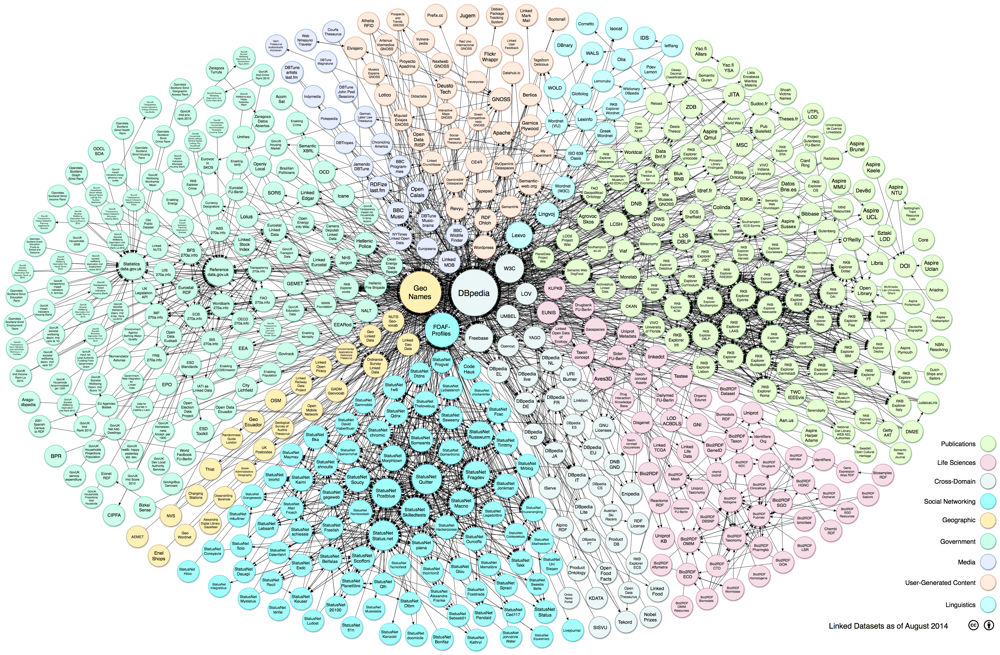 "hello"^^<world>
any IRI
a UNICODE string
Questions
Well formed or not ?
"hello"^^xsd:string
"1.23"^^xsd:decimal
"hello"^^xsd:decimal
"darkturquoise"^^css3:color

Equal value or not ?
"1.2e3"^^xsd:double --  "12000"^^xsd:double
"darkturquoise"^^css3:color --  "#00CED1"^^rgb:color

Greater value or not ?
"1 cm"^^ex:length -- "5 mm"^^ex:length
Questions
More concise or not ?

	[] <size> [ qudt:quantityValue
              	                       [ qudt:numericValue "17983.2"^^xsd:double ;
                                        qudt:unit qudt-unit:millimetre ] ] .
vs 	[] <size> "17983.2"^^<millimetre> .


 	[] ex:p ( ( -4 1 ) ( 3 2 ) ) .    
vs      	[] ex:p "[ [ -4 , 1 ] , [ 3 , 2 ] ]"^^ex:2dmatrix .
Literals in RDF 1.1
"1234"^^ xsd:double
the datatype xsd:double I
L(xsd:double I)
"1234"
"hello"  ∉   L(xsd:double I)
Literals in RDF 1.1
"1234"^^xsd:double
the datatype xsd:doubleI
L2V(xsd:double I)("1234" )
reals
V(xsd:double I)
L(xsd:double I)
L2V(xsd:double I)
"1234"
Literals in RDF 1.1
"1234"^^xsd:double
the datatype xsd:double I
L2V(xsd:double I)("1234" ) 
= L2V(xsd:double I)("12.34e2")
reals
V(xsd:double I)
L(xsd:double I)
L2V(xsd:double I)
"1234"
" 12.34e2"
Literals in SPARQL
"1234"^^xsd:double
the datatype xsd:double I
L2V(xsd:double I)("1234" )
L2V(xsd:double I)("2000" )
reals
V(xsd:double I)
L(xsd:double I)
"1234"
"2000"
Datatypes recognition by processors
Processors recognise a fixed set of datatypes
mostly XSD datatypes
Implementation specific

What about new datatypes ?
not many custom datatypes exist in the wild
some processors offer implementation specific extension points
new datatypes appear
"LINESTRING(0 0, 1 1, 1 2, 2 2)"^^<http://www.opengis.net/ont/geosparql#wktLiteral>
"Point(33.95 -83.38)"^^<http://www.opengis.net/ont/geosparql#wktLiteral>

"<http://www.opengis.net/def/crs/EPSG/0/4326> Point(33.95 -83.38)"^^geo:wktLiteral
On-the-fly recognition of a new datatype ?
Need for an agreement between the datatype publisher and  the RDF/SPARQL processor

Centralized datatype registration service ?
or leverage the linked data principles, as suggested by RDF 1.1 semantics
use HTTP IRIs to identify datatypes
when someone looks up that IRI, make it retrieve the definition of the datatype
Definition of the datatype ?
No need to define the value space
only well-formedness, equality, comparison are necessary

Processor-specific modules
Functions accessible through a web service
Functions defined in a script
Declarative vocabulary-based description
Script-based Support of Arbitrary Datatypes
http://w3id.org/lindt
<watt>
1 - use HTTP IRI
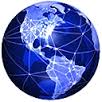 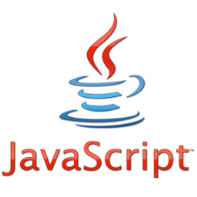 3, 4 - this code implements APIs to process the datatype
2 – serve executable code
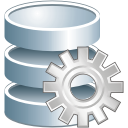 L(D)
Comparison 
<watt> and <kW>
L2V(D)
Interface CustomDatatype
http://w3id.org/lindt
For datatypes with disjoint value spaces

String getIri()
Boolean isWellFormed (lexicalForm)
Boolean isEqual (lexForm1, lexForm2)
String getNormalForm (lexicalForm1)
Integer compare (lexForm1, lexForm2)
Interface CustomDatatype
http://w3id.org/lindt
For datatypes with overlapping value spaces

String getIri()
Boolean isWellFormed (lexicalForm)
Boolean isEqual (lexForm1, lexForm2[, datatypeIri2])
String getNormalForm (lexicalForm1)
Boolean recognisesDatatype (datatypeIri)
String[] getRecognisedDatatypes ()
Integer compare (lexForm1, lexForm2[, datatypeIri2])
String importLiteral (lexicalForm, datatypeIri)
String exportLiteral (lexicalForm, datatypeIri)
Interface CustomDatatype
http://w3id.org/lindt
Plus intra- and inter- conformance constraints
Publication of a simple custom datatype
http://w3id.org/lindt/custom_datatypes#length
	
"1 mile"^^cdt:length		   "5280 ft"^^cdt:length
"63360 inches"^^cdt:length	   "1.609344km"^^cdt:length
"1609.344 metre"^^cdt:length	   "1.609344E+6 mm"^^cdt:length



	http://github.com/thesmartenergy/jena
Implementation over Apache Jena
Experiment
From DBpedia 2014 English specific mapping-based properties
819,764 triples, 21 custom datatypes for units of measures
223,768 triples describe lengths

	http://dbpedia.org/datatype/millimetre
	http://dbpedia.org/datatype/centimetre
	http://dbpedia.org/datatype/metre
	http://dbpedia.org/datatype/kilometre
(          404)
dbpedia:Bathyscaphe_Trieste
      <http://dbpedia.org/ontology/MeanOfTransportation/length>
                 "17983.2"^^dbpdt:millimetre .
Experiment - Datasets
Dataset DBPEDIA



Dataset CUSTOM



Dataset QUDT
dbpedia:Bathyscaphe_Trieste
      <http://dbpedia.org/ontology/MeanOfTransportation/length>
                 "17983.2"^^dbpdt:millimetre .
dbpedia:Bathyscaphe_Trieste
      <http://dbpedia.org/ontology/MeanOfTransportation/length>
                 "17983.2 mm"^^cdt:length .
dbpedia:Bathyscaphe_Trieste
       <http://dbpedia.org/ontology/MeanOfTransportation/length>
                 [ qudt:quantityValue
                         [ qudt:numericValue "17983.2"^^xsd:double ;
                           qudt:unit qudt-unit:millimetre ] ] .
Loading time
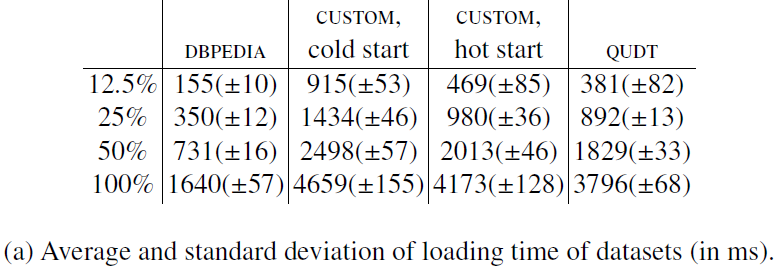 % full dataset
very close to QUDT
penalty of 470 ms for loading the datatype
implementation specific
Queries
Return the 100 triples that concern the biggest lengths that are lower than 5 m, order the results according to the descending order of the length
for DBPEDIA
          PREFIX dbpdt: <http://dbpedia.org/datatype/>
          SELECT ?x ?prop ?length ?metres WHERE {
            VALUES (?factor ?unit)
            { (0.001 dbpdt:millimetre)
              (0.01 dbpdt:centimetre)
              (1 dbpdt:metre)
              (1000 dbpdt:kilometre)
            }
            ?x ?prop ?length .
            BIND (?factor*xsd:decimal (?length) as ?metres)
            FILTER(datatype(?length) = ?unit) 
            FILTER( ?metres < 5 ) 
          } 
          ORDER BY DESC ( ?metres )
          LIMIT 100
Queries
for QUDT
          PREFIX qudt: <http://qudt.org/schema/qudt#>
          PREFIX qudt-unit: <http://qudt.org/vocab/unit#>
          SELECT ?x ?prop ?length (?factor*?length as ?metres) WHERE {
          VALUES (?factor ?unit)
            { (0.001 qudt-unit:millimetre)
              (0.01 qudt-unit:centimetre)
              (1 qudt-unit:metre)
              (1000 qudt-unit:kilometre)
            }
            ?x ?prop [
              qudt:quantityValue [
                qudt:numericValue ?length ;
                qudt:unit ?unit ] ] .
            FILTER( ?factor*?length < 5 )
          }
          ORDER BY DESC (?metres)
          LIMIT 100
Queries
for CUSTOM
          PREFIX cdt: <http://w3id.org/lindt/v1/custom_datatypes#>
          SELECT ?x ?prop ?length WHERE {
            ?x ?prop ?length .
            FILTER(datatype(?length) = cdt:length )
            FILTER( ?length < "5m"^^cdt:length )
          } 
          ORDER BY DESC (?length)
          LIMIT 100
Querying time
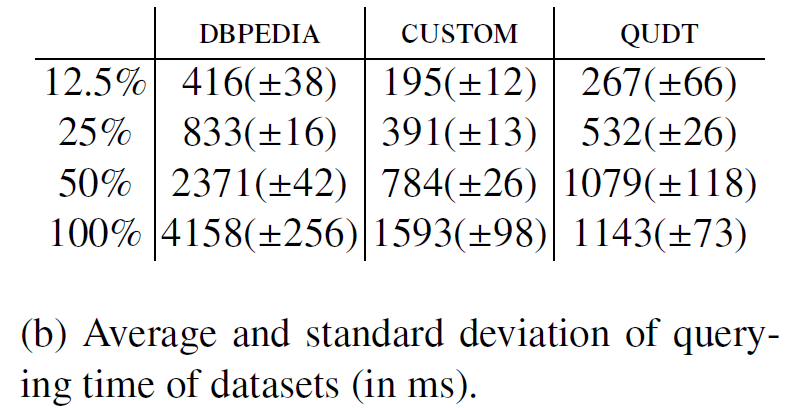 % full dataset
overall better performances
33% to 47% of DBPEDIA  (which hides 4 queries)
QUDT has an anchor IRI, to start the search from
Querying time
what if we anchor the predicate ? http://dbpedia.org/ontology/Person/height








has a greater impact on CUSTOM than QUDT
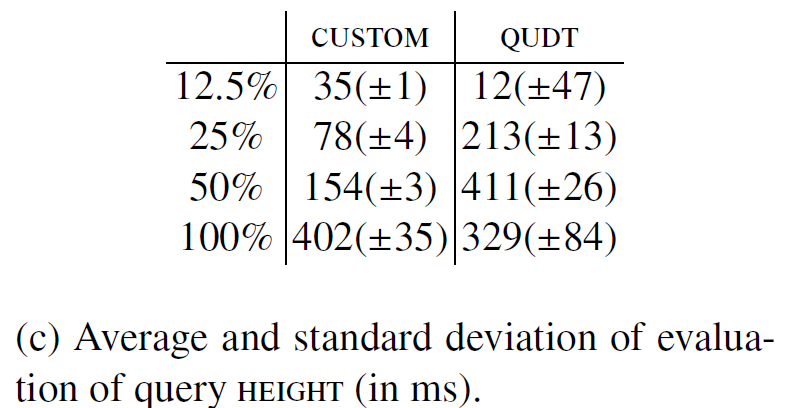 Pros
arbitrarily complex datatypes

Drawbacks
security issues ?
full-fledged programming language is an overkill ?

Precautions 
unlimited expressivity in the datatype
may lead to undecidabliltiy
ex: L(D) is the set of valid turtle documents      L2V(D) maps a RDF Graph to the set of equiv. OWL 2 Full ontologies
Conclusions
Using recogniseable custom datatypes would increase interoperability on the web of data
Ease the publication of some domain-specific datasets

First proposal to support arbitrarily complex datatypes on-the-fly
A datatype for lengths published
Implementation on top of Apache Jena

Specification and experimentations at http://w3id.org/lindt
Future work
Library of custom datatypes
Implementation on other processors

Strategies for inter-datatype comparisons

Exploring other ways to retrieve the definition of datatypes
Functions accessible through a web service
Declarative vocabulary-based descriptione.g., sequence of primitive types with a separator, ...
Supporting Arbitrary Custom Datatypesin RDF and SPARQL
Maxime Lefrançois, Antoine Zimmermann
Univ Lyon, MINES Saint-Étienne, CNRS, Laboratoire Hubert Curien UMR 5516, F-42023 Saint-Étienne, France
[Speaker Notes: use cases]